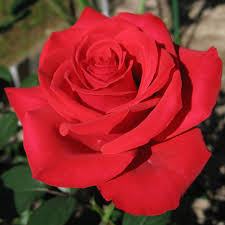 সবাইকে 
গোলাপ ফুলের শুভেচ্ছা
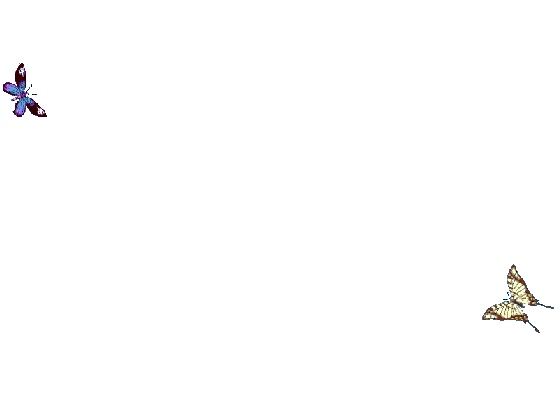 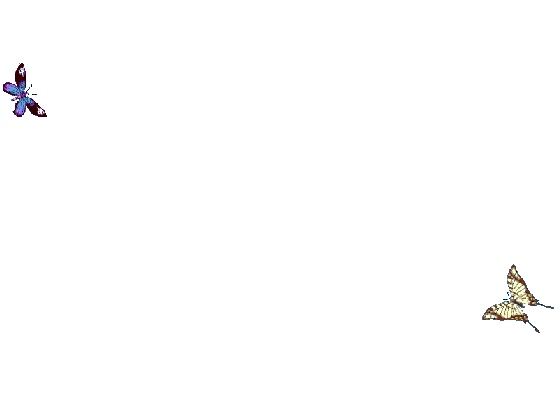 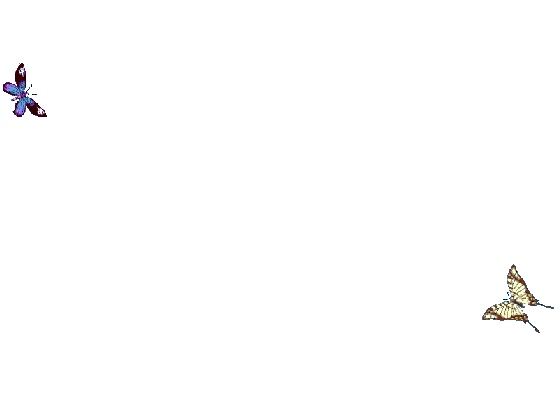 নির্মাণে
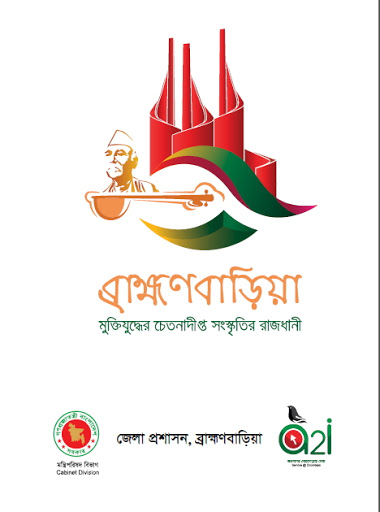 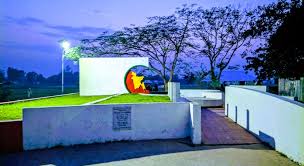 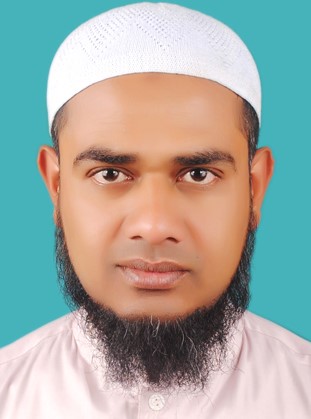 মো: নাজমুল হক  
সহকারী শিক্ষক
টানমান্দাইল সঃ প্রাঃ বিদ্যালয়
আখাউড়া,  ব্রাহ্মণবাড়িয়া।
মুক্তিযুদ্ধের চেতনাদীপ্ত সংস্কৃতির রাজধানী
বীর শ্রেষ্ঠ মোস্তফা কামাল সমাধি, আখাউড়া
পাঠ পরিচিতি
শ্রেণিঃ প্রাক প্রাথমিক / নার্সারী
বিষয়ঃ বাংলা 
পাঠ শিরোনামঃ শব্দ থেকে বর্ণ শিখি
পাঠ্যাংশঃ  ণ
সময়ঃ ২৫ মিনিট।
এই পাঠ শেষে শিক্ষার্থীরা-
৩.২.৮ ধ্বনির প্রতীক (বর্ণ) শণাক্ত করতে পারবে।
৩.২.৯ শব্দ থেকে বর্ণ শনাক্ত করতে পারবে।
চলো, আমরা সবাই একটা গানের ভিডিও দেখি
আজ আমরা পড়ব
ণ
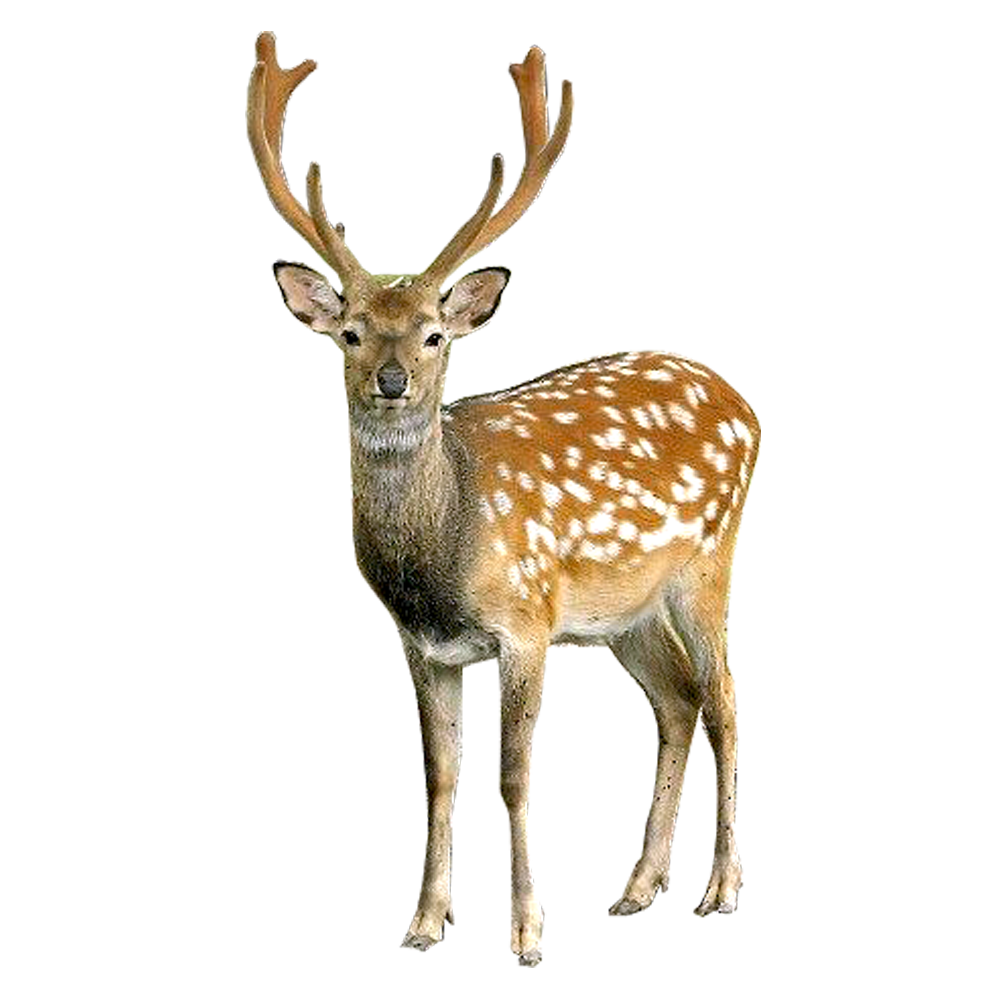 ণ
ণ
ণ
হরিণ
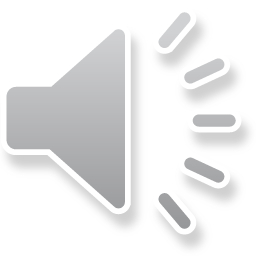 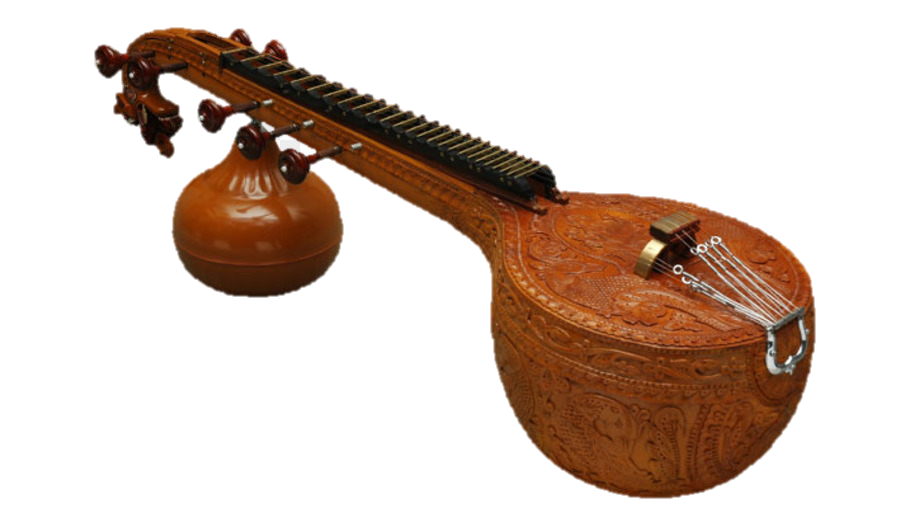 ণ
ণ
ণ
বীণা
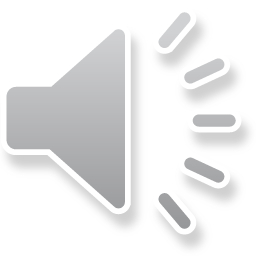 ণ
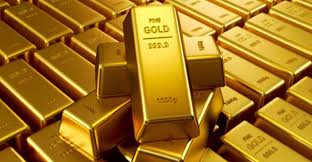 ণ
ণ
ণ
স্বর্ণ
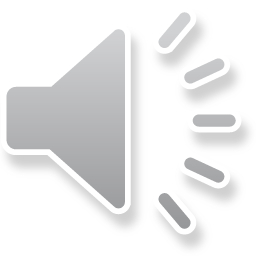 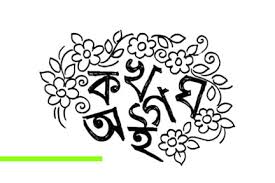 ণ
ণ
ণ
বর্ণ
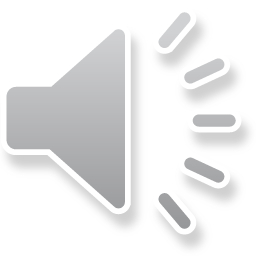 ণ
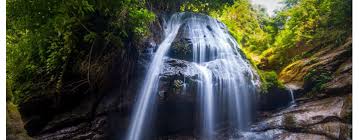 ণ
ণ
ণ
ঝর্ণা
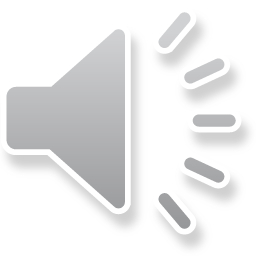 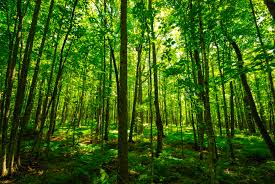 ণ
ণ
ণ
অরণ্য
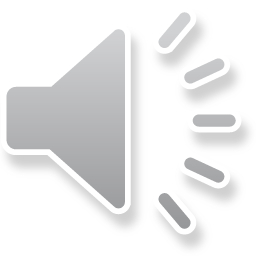 পাঠ্যপুস্তক সংযোগ
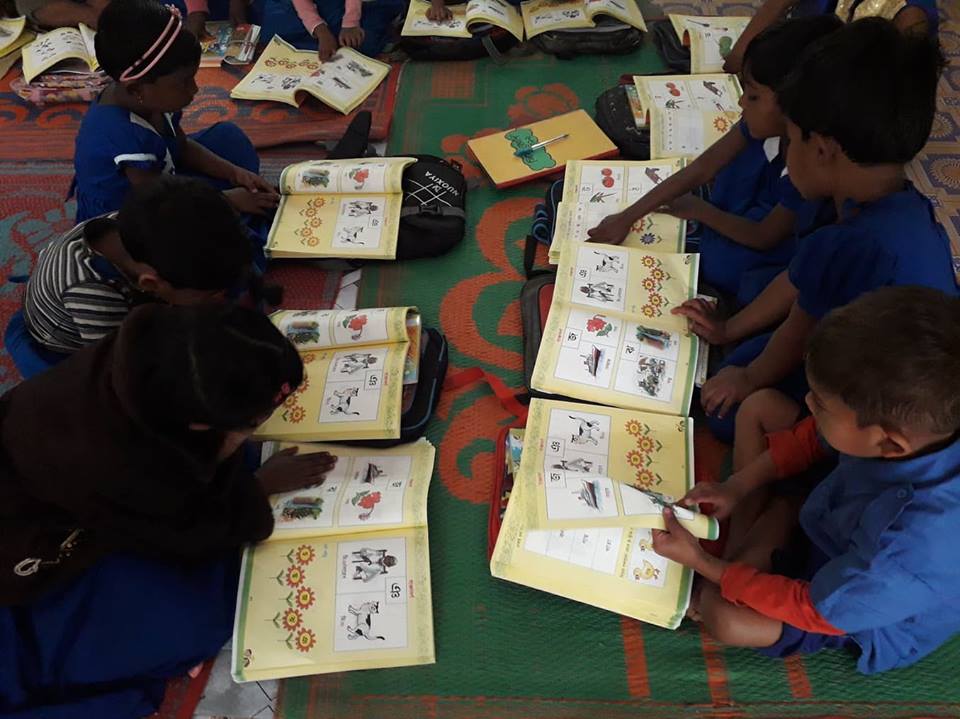 শিক্ষকের পাঠ
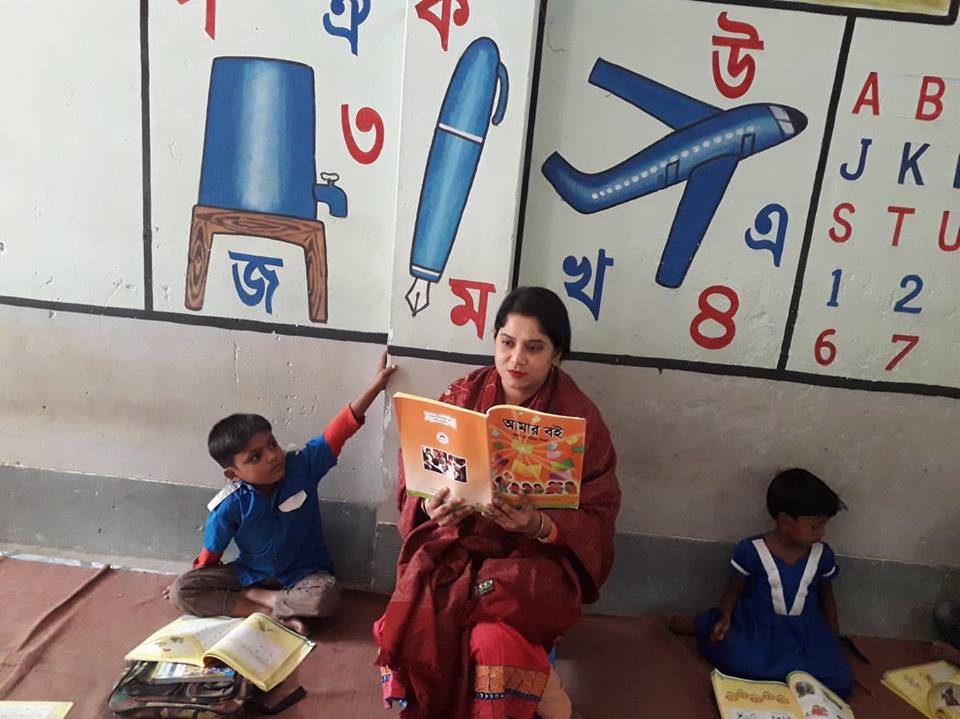 শিক্ষক এবং শিক্ষার্থীর মিলিত পাঠ।
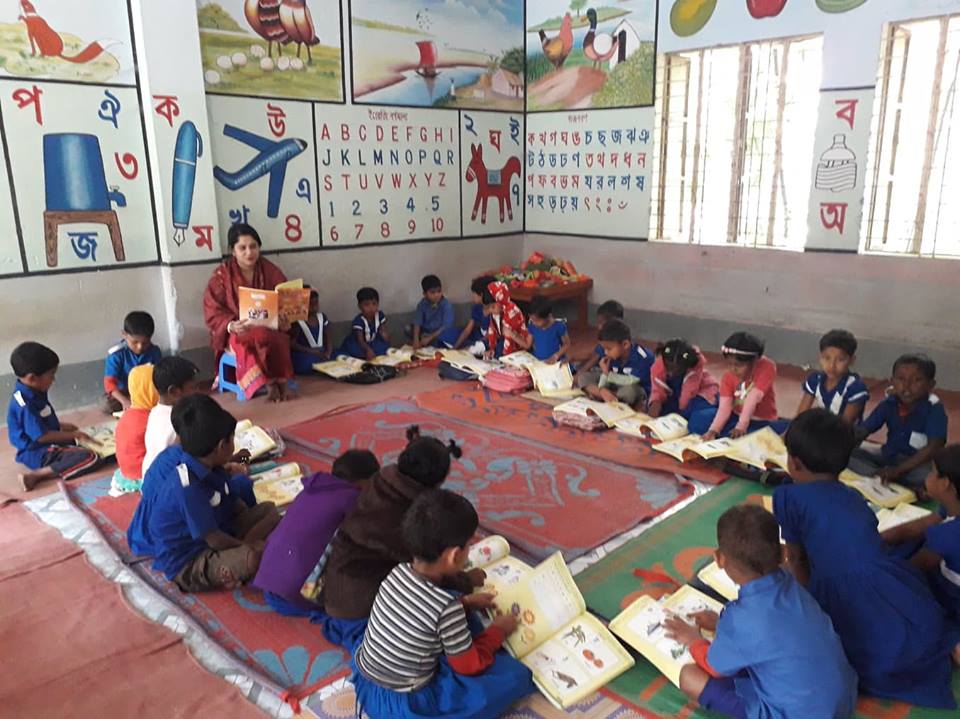 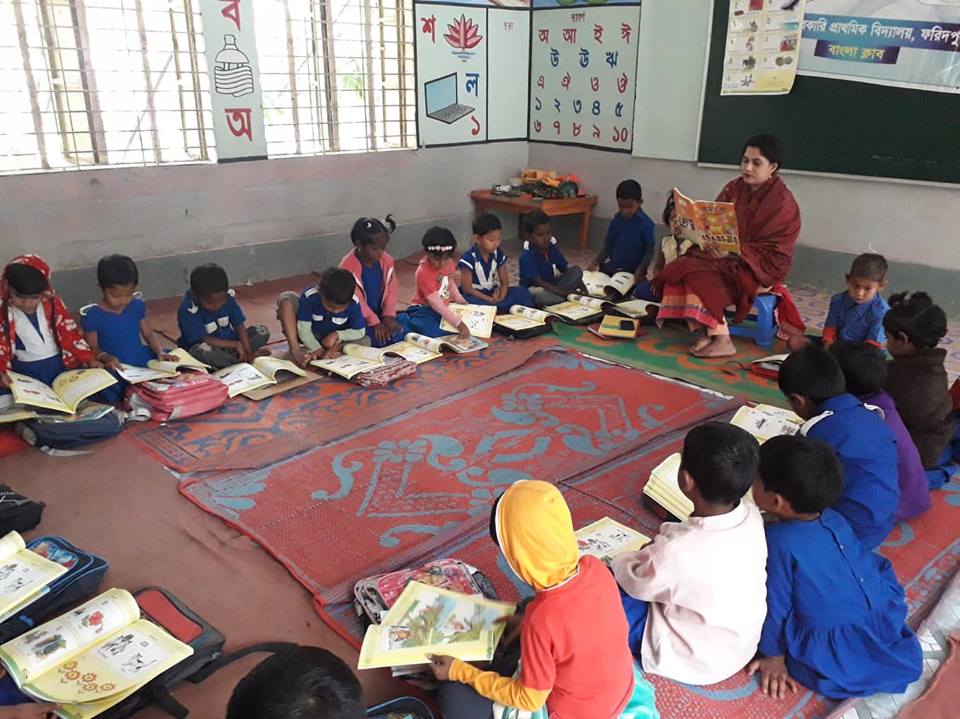 দলীয় কাজ
শব্দের সাথে বর্ণ দাগ টেনে মিলাই
হরিণ
ঝ
ঞ
মিঞাসাহেব
ণ
ঝর্ণা
হারিয়ে যাওয়া বর্ণগুলো লিখি
চ
চশমা
…শমা
ঝর্ণা
র্ণা
ঝ....
জ
জবা
…বা
একই বর্ণ দিয়ে শুরু হয়েছে এমন শব্দগুলো দাগ টেনে মিলাই
টিয়া
চাচা
টগর
বর্ণ
স্বর্ণ
জীবন
জুঁই
চিনি
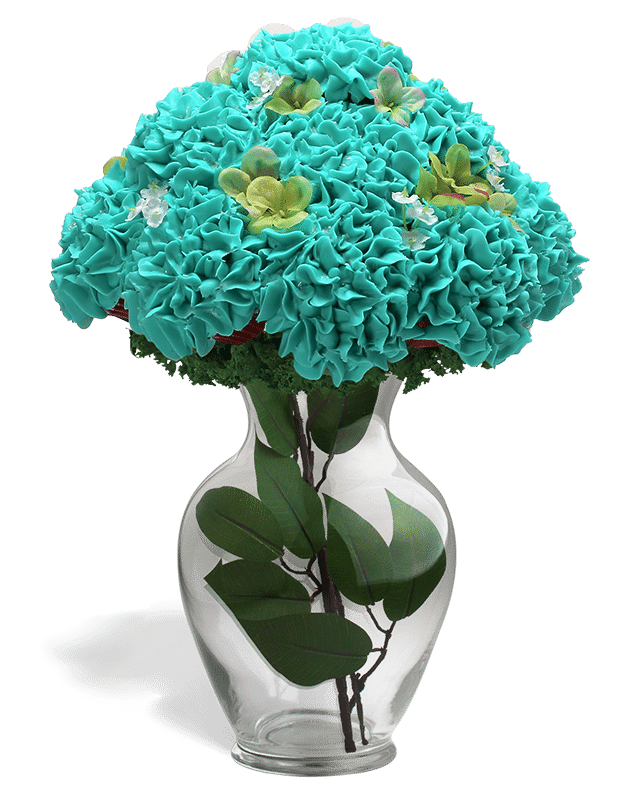 ধন্যবাদ